Exodus 1
Soninke
hoore
tage
kome
nobleman
blacksmith
slave
Exodus 1
Verses 1-7
Know your history
Joseph
Exodus 1
Verses 1-7
Know your history
Joseph
God’s promises to Abraham
Genesis 12:3
I will bless those who bless you, and whoever curses you I will curse;and all peoples on earth will be blessed through you.
Genesis 17:6
I will make you very fruitful; I will make nations of you, and kings will come from you.
Genesis 17:8
The whole land of Canaan, where you now reside as a foreigner, I will give as an everlasting possession to you and your descendants after you; and I will be their God.
LAND
BLESSING
CHILDREN
Exodus 1
Verses 1-7
Know your history
Joseph
God’s promises to Abraham
Exodus 1
Verses 1-7
Know your history
Joseph
God’s promises to Abraham



Verses 8-14
A new king
A divided society
Slavery
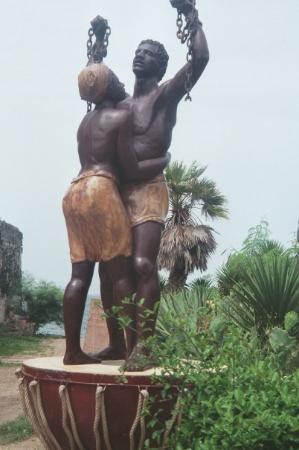 Exodus 1
Verses 1-7
Know your history
Joseph
God’s promises to Abraham



Verses 8-14
A new king
A divided society
Slavery
Our fears
Exodus 1
Verses 1-7
Know your history
Joseph
God’s promises to Abraham



Verses 8-14
A new king
A divided society
Slavery
Our fears



Verses 15-22
Midwives
Fear grows
Blessings grow